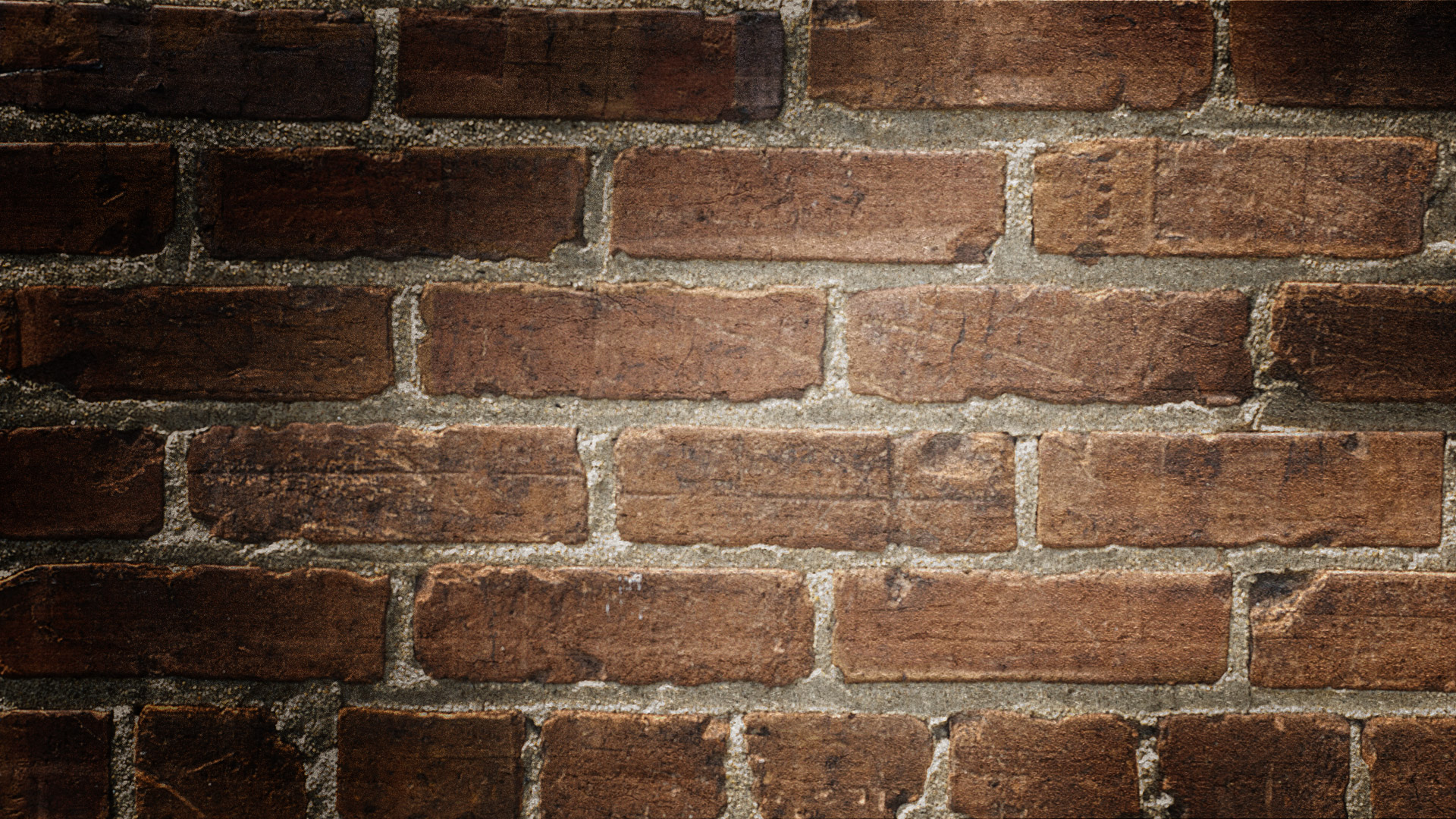 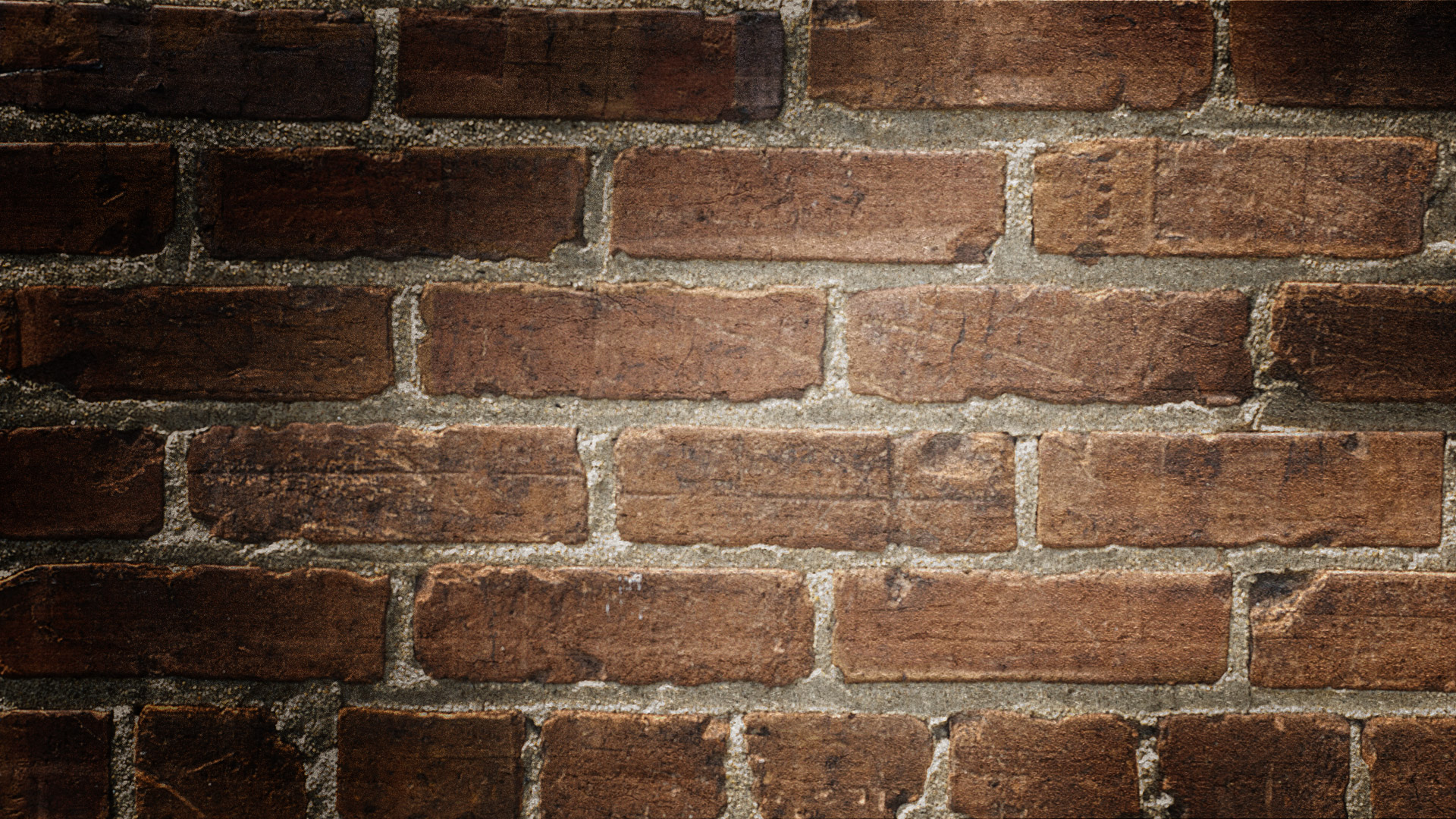 Title I Annual Parent Meeting
Disston Academy for Progress and Enterprise
September 14, 2023
5:30 PM
SPC Allstate Center

Tamika Hughes-Leeks
Principal

Dr. Michelle Branton
Title I Coordinator
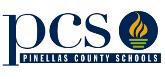 [Speaker Notes: Evidence: Upload completed presentation and recorded feedback as part of the evidence to support the Annual Meeting Materials. Do not forget the sign-in sheets, and survey/feedback that you receive throughout the meeting.]
All About Title I
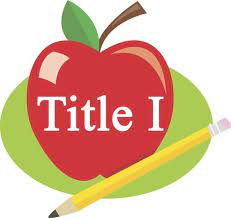 Title I is the largest federal assistance program for our nation’s schools.
The program serves 85 schools in Pinellas County including eligible students in 36 non-public schools.
2
[Speaker Notes: Highlight the Title I Program here in Pinellas County.]
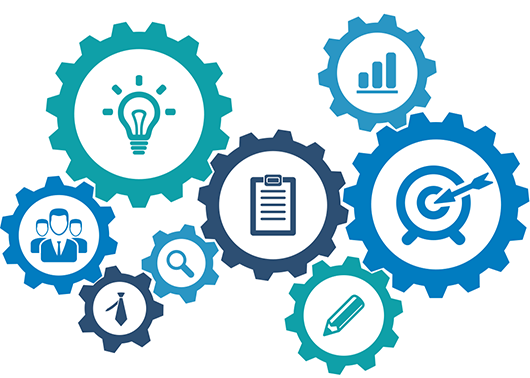 Federal Government
Florida Department of Education
Pinellas County Schools
Disston Academy for Progress and Enterprise
Title I Funding Process
[Speaker Notes: The Florida Department of Education receives funds from the federal government. Districts receive Title I funds from Department of Education, and the school district distributes these funds to schools based on the percentage of children eligible for free/reduced price lunch; however, students do not have to be from low-income families to receive help.]
Title ISupplemental Resources
[Speaker Notes: Title I is supplemental federal funding that provides e

Definition: provided in addition to what is already present or available to complete or enhance it extra academic support and learning opportunities for economically disadvantaged students.]
Title I Schoolwide Planning and Input
Second
Last
First
All Title I schools must document that parents are involved in the schoolwide planning process.
Please attend online or in-person meetings/trainings and complete surveys to provide input on Title I funding.
Seek Input from school, family, and community members determine how Title I funds are used based on a needs assessment.
[Speaker Notes: Evidence for input  – input from school can be a survey or notes, which include quotes related to what was shared as feedback AND how this input will be used to inform the PFEP and future engagement activities. 

Evidence of Attendance – please include attendance of DIVERSE stakeholder group/s.]
Title I Schoolwide Budget
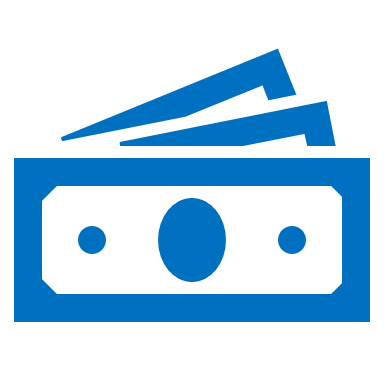 Disston Academy is provided $400,313 to pay for supplemental resources and programs for increased student achievement.

With this budget, we support field trips, college tours, school supply and technology needs, tutoring and more.  Our Title I budget is utilized in the following categories:
	Personnel- $351,153.51 (78%)
 	Professional Development- $24,063.73 (6%) 
	Curriculum Coordination- 10, 357.25 (3%)
	Supplemental Materials and Resources- 11,759.00 (3%)
6
A+ School Title I Parent & Family Engagement 2023-24 Budget
Total Allocation - $8,200 (100%)
Postage- $1000 (12%)
Bookbags and Agenda Books- $3700 (46%)
Consultants for Parent Workshops - $1500 (18%)
Technology- $2000 (24%)
[Speaker Notes: SAMPLE ONLY  - Delete Slide 
Highlight your budget and resources and how they will be used to support family engagement.]
Parent’s Right to Know
As a parent of a student attending a Pinellas County School Public School, you have the right to…
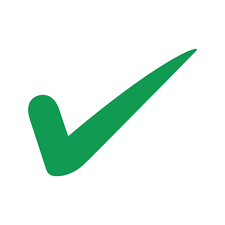 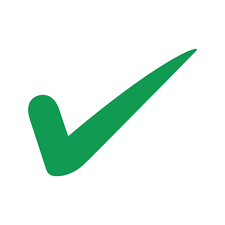 8
Working Together for Student Success
9
[Speaker Notes: As a Title I parent you have the right to be involved in the development of the following plans and documents for our school which can be found on our website (insert website) to view as well as in the Parent Station located (insert location here). 

Our school’s Title I Parent Station is located (insert location or photo of Title I Parent Station (front office and on the webpage). Please include photo as part of the evidence monitoring. 

You will find a copy of our School Improvement Plan, Title I Schoolwide Plan, School’s PFEP, the School District’s PFEP, Parent’s Right to Know Memo, Upcoming Events, Compact, (insert other documents at your station)

School Improvement Plan (SIP)

Parent and Family Engagement Plan 

Title I Schoolwide Plan 

School-Parent-Student Compact]
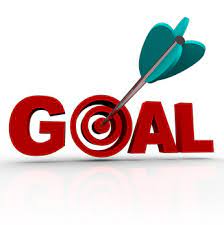 Parent-School-Student Compact
The purpose of the compact is to foster student achievement. By signing the Parent-School-Student Compact,   DISSTON ACADEMY, teachers, staff, parents and students agree to work together to share the responsibility of helping students meet or exceed state, district and school academic goals.
The Parent-School-Student Compact is updated every year to include parent, student, teacher, and staff input. Parent, student, teacher and staff comments are welcome at any time during the year.
10
[Speaker Notes: At the elementary level, school compacts are used as a progress monitoring tool through the year during parent teacher conferences.]
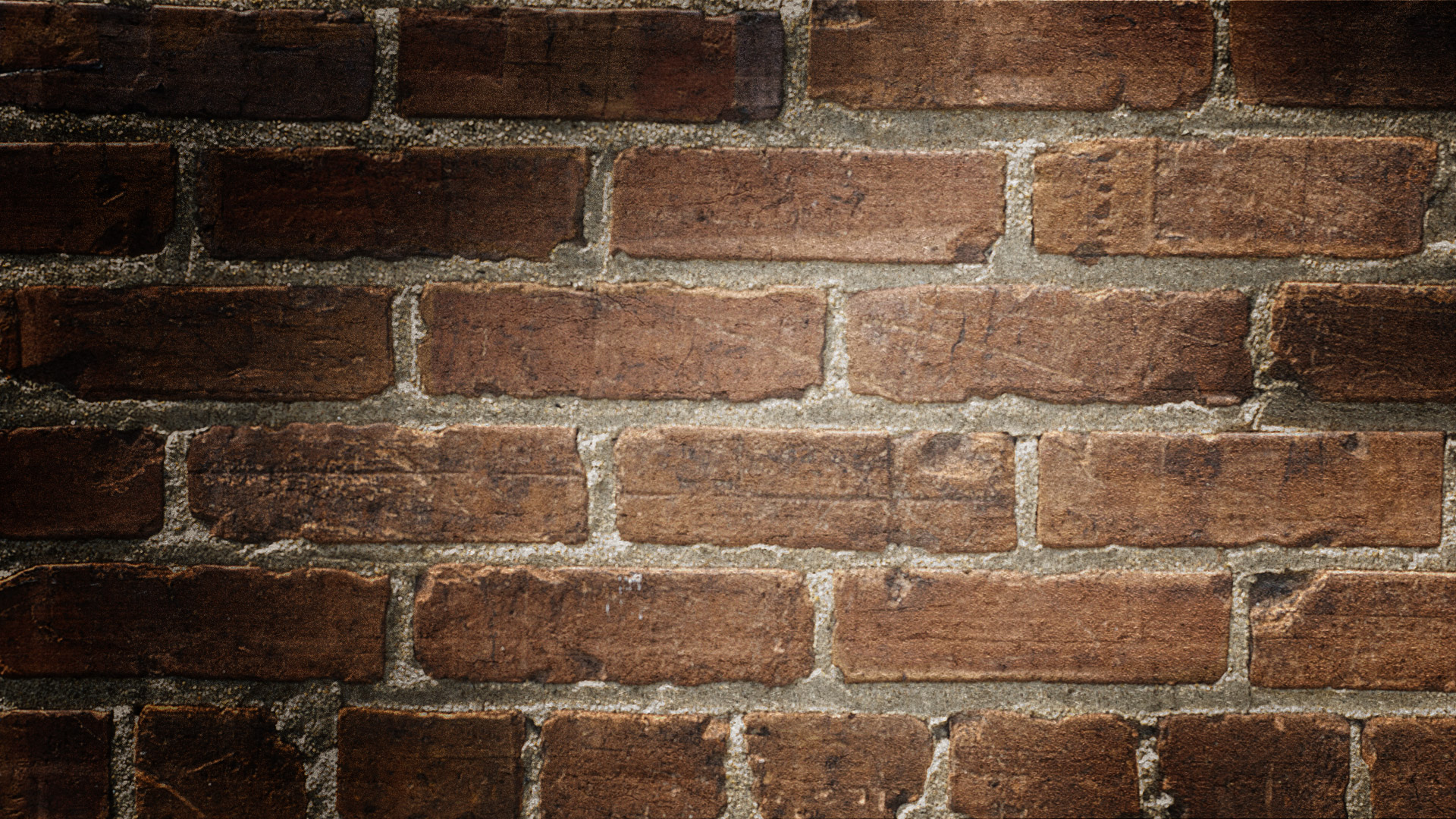 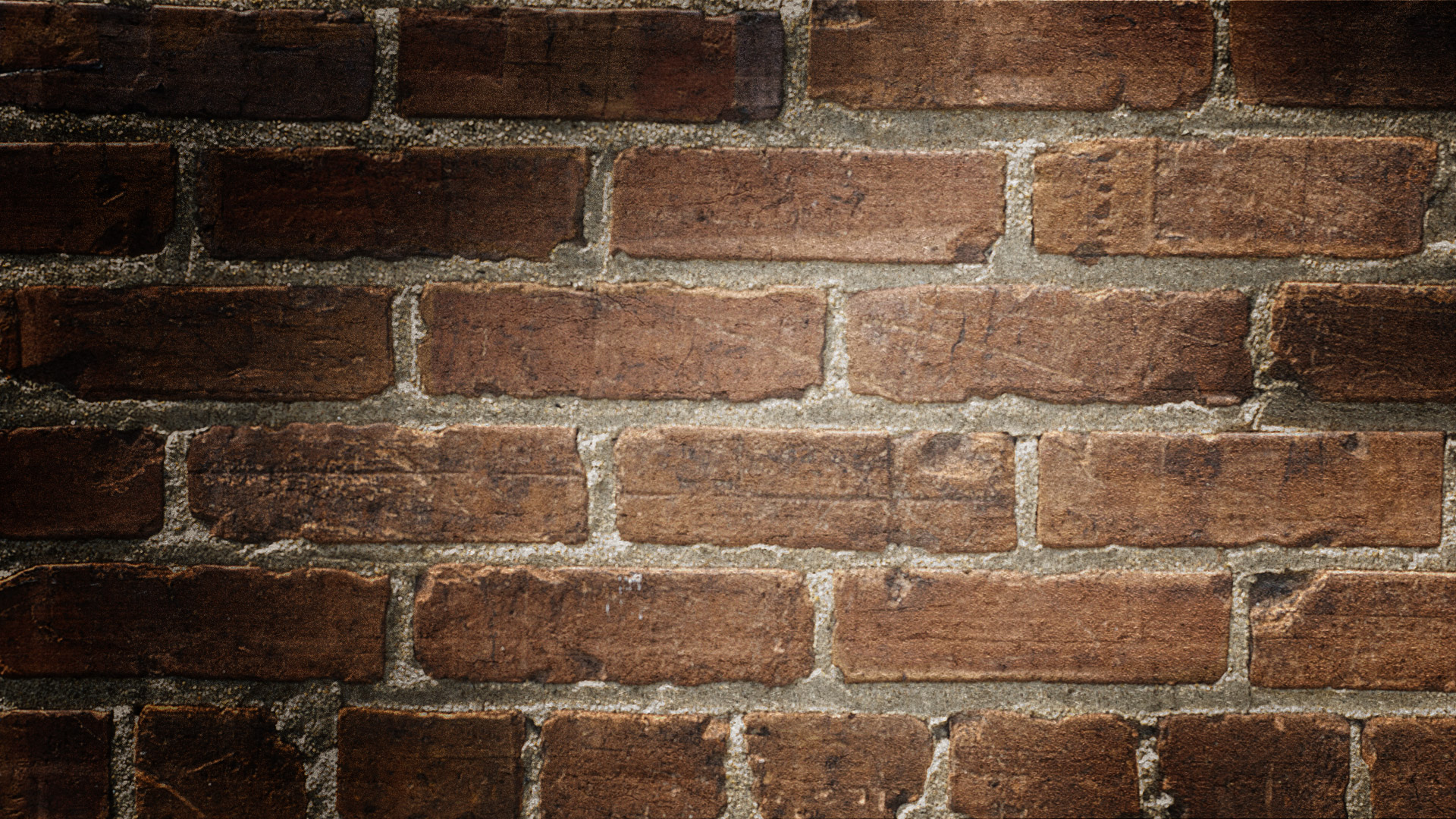 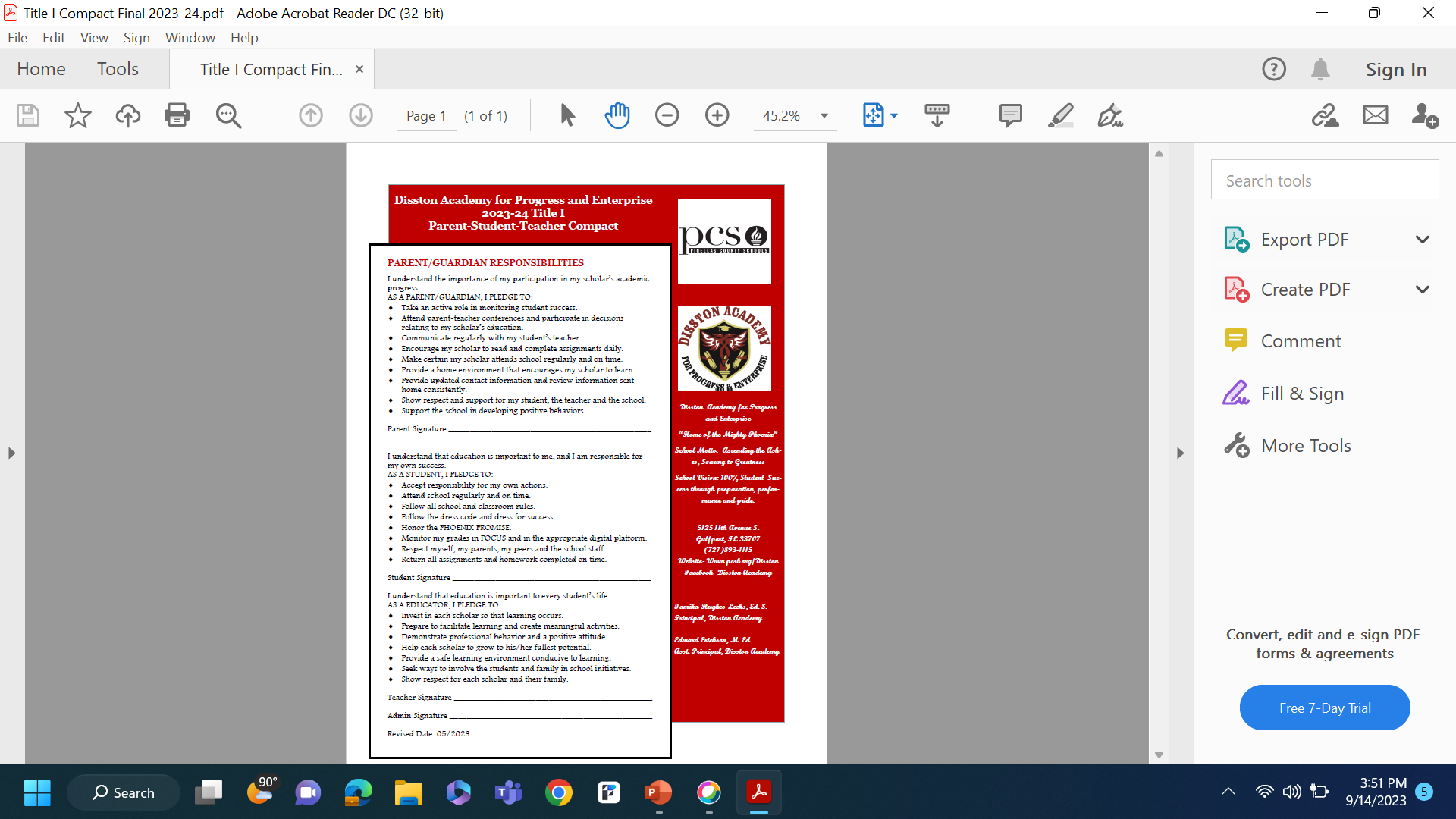 Disston academy Compact
[Speaker Notes: Please insert the an example of your updated school compact. Highlight any things that unique to your school’s compact.]
Parent and Family Engagement Plan
The PFEP Sections include information about the following: 
Parent trainings to increase student achievement
Staff trainings for engaging parents
Communication methods between home and school
Flexible meeting times
Accessibility for parents
Coordinating with other Federal Programs
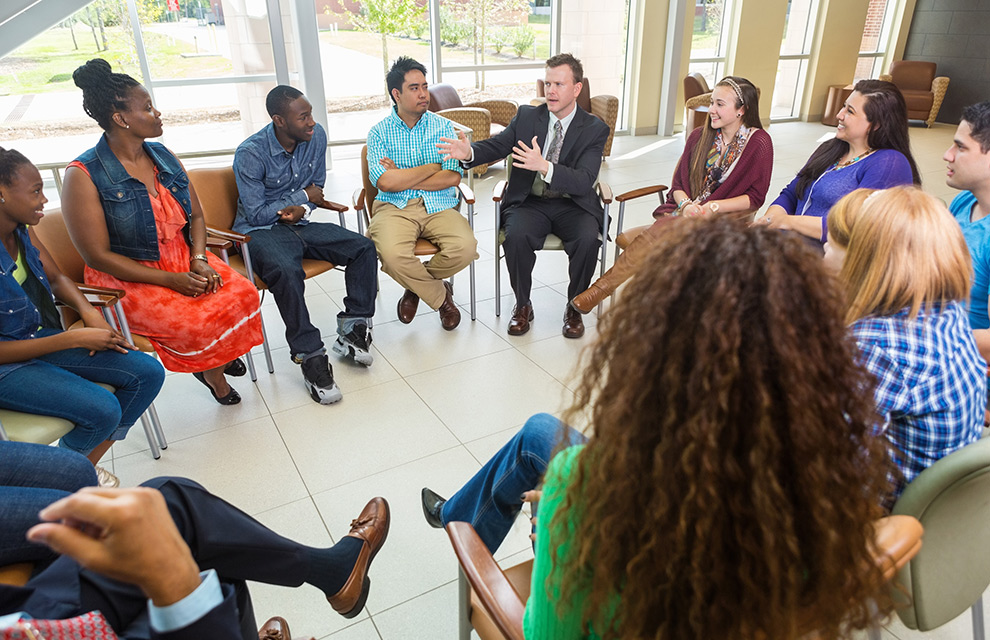 12
[Speaker Notes: Provide information on the specific committees that parents can be involved. Include the purpose, date and time of meetings. 
Explain the PFEP and its purpose. 
Consider the evidence related Title I Crate, Sample of Evidence,]
School Report Cards 
School Grade and Overview
Population and Enrollment 
Assessments – Academic Achievement, Growth, and Population
Assessments – English Language Learners 
Graduation and Beyond
Educator Qualifications and Equity 
Long-Term Goals and Interim Progress
Accelerated Course Enrollment 
Per-Pupil Expenditures 
National Data

Available online at https://edudata.fldoe.org/ or Front Office
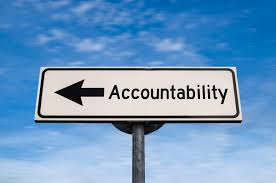 Accountability
13
Parent Advisory Council (PAC)
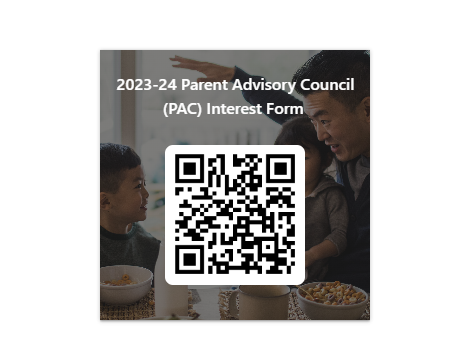 The District has a Parent and Family Engagement Plan. The summary of the plan is in the Title I School & Family Partnership Overview.
You may access the full plan at www.pcsb.org/titleone
The Parent Advisory Council (PAC) is responsible for reviewing and revising the District PFEP.  
PAC will meet virtually or in-person with the district’s Title I staff.
Each school is committed to having at least one member representative on PAC. 
PAC meets twice a year, if you are interested in representing our school please notify, Insert contact person
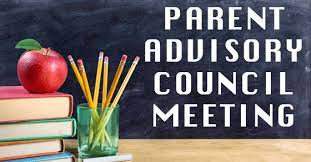 14
[Speaker Notes: Please add your PAC representative in slide and share with your Title I Specialist. 

https://forms.office.com/r/r5daaMTENE\]
at Disston, we don’t do easy; we build excellence.Thank you and we look forward to a fantastic Phoenix year!
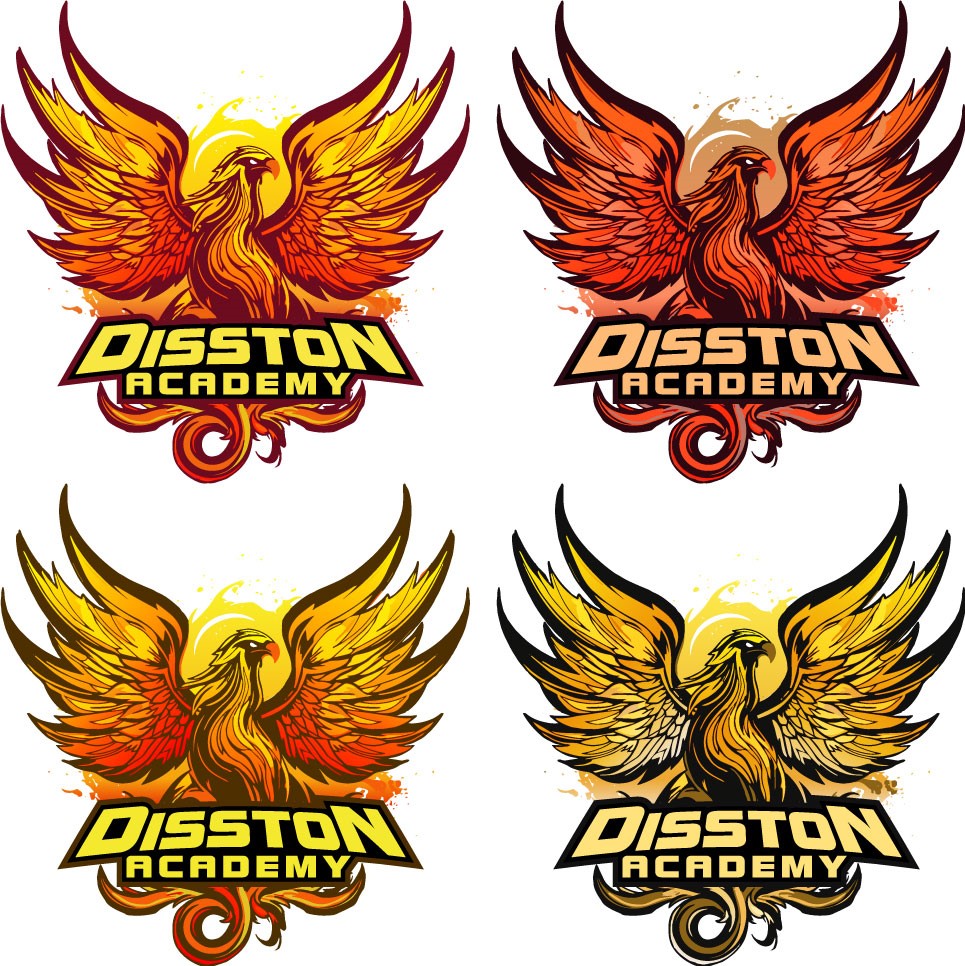 15